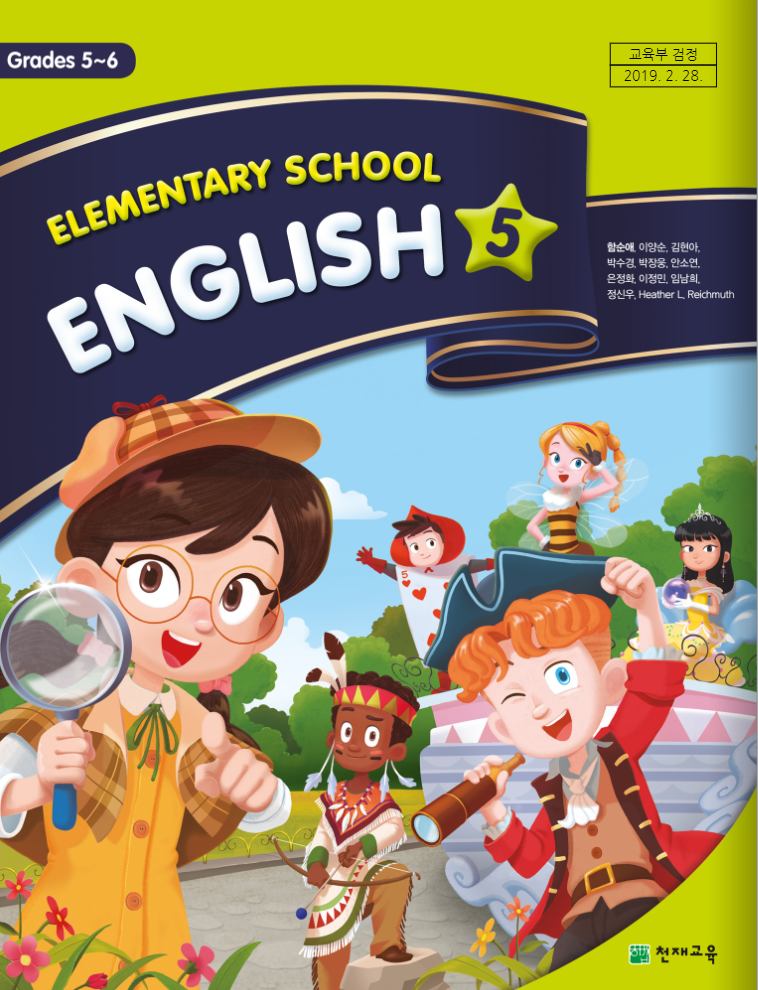 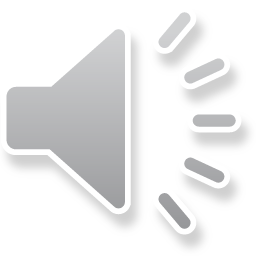 Lesson 6   What Will You Do 
            This Summer?

   2nd Period (90~91)
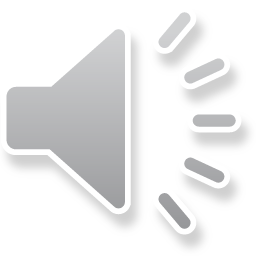 Rebus를 아시나요?
Rebus: 그림과 글자 조합 수수께끼
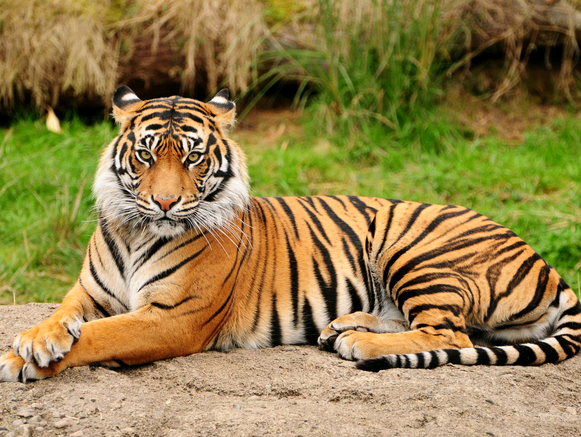 Woods
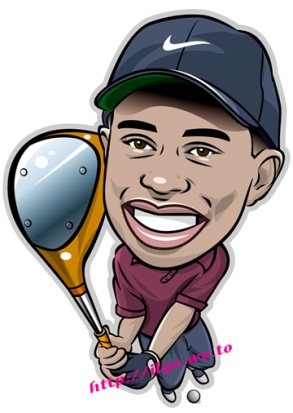 타이거 우즈 (Tiger Woods)
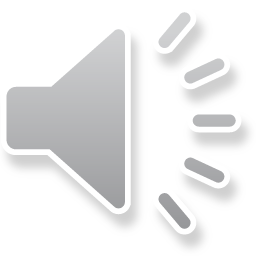 Let’s Review : Rebus
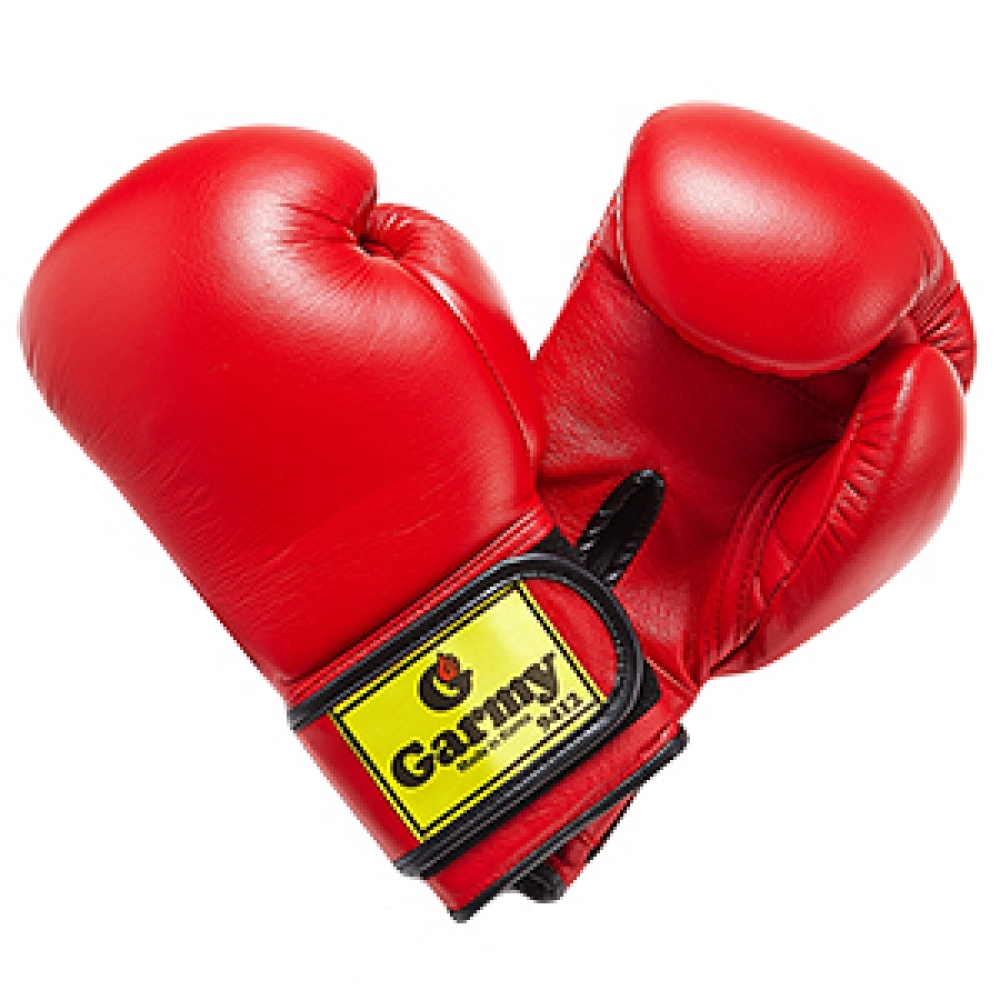 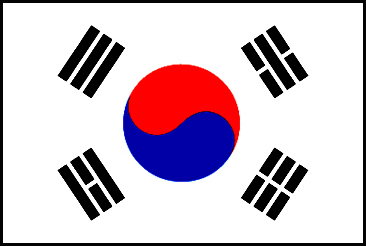 DoReMi
태권도
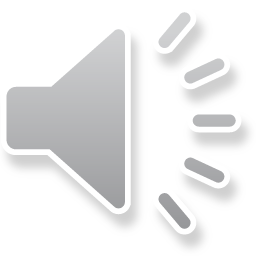 Let’s Review : Rebus
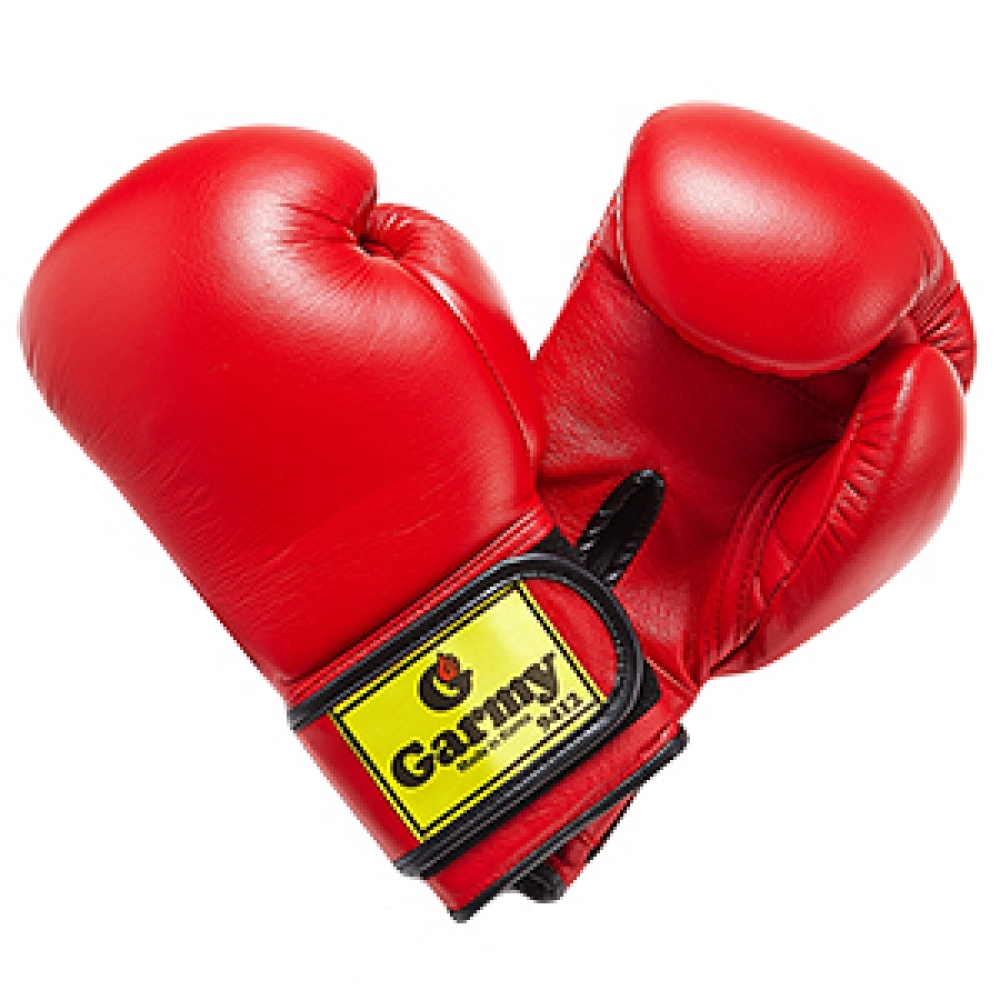 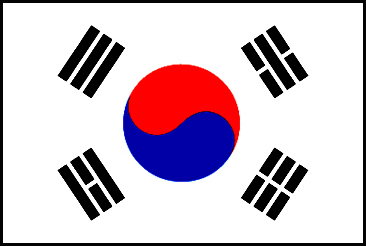 DoReMi
A: What will you do this summer?
B: I’ll learn taegwondo.
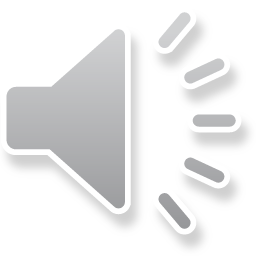 Let’s Review : Rebus
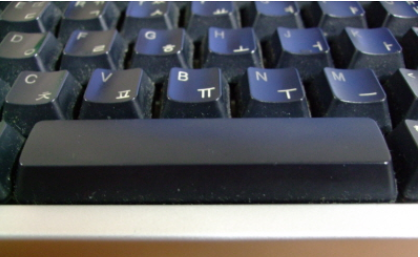 camp
space camp (우주 캠프)
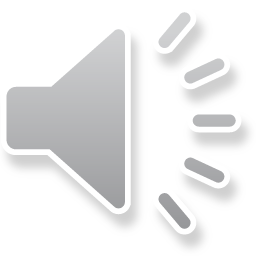 Let’s Review : Rebus
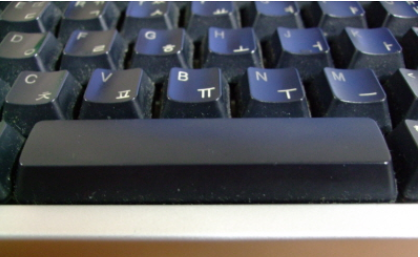 camp
A: What will you do this summer?
B: I’ll join a space camp.
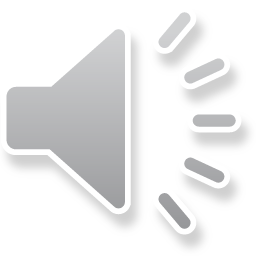 Learning Point
2
1
기원하고 이에 답하는 말 하기
미래에 할 일을 묻고 답하는 말 하기
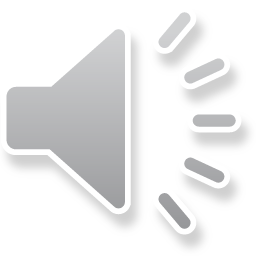 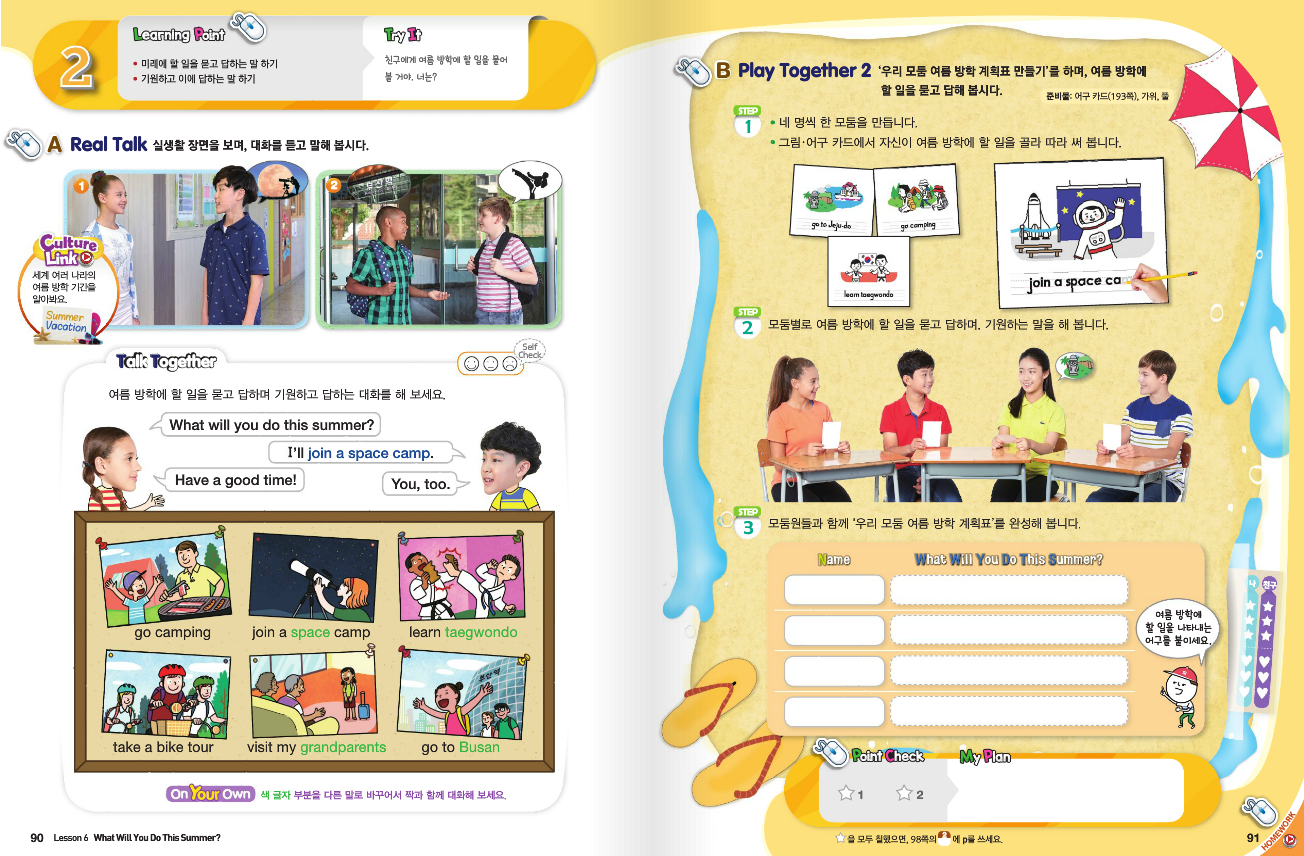 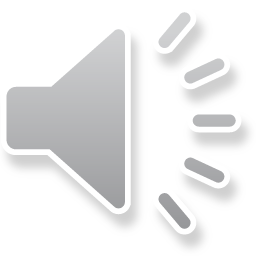 Real Talk 1
Take a Guess
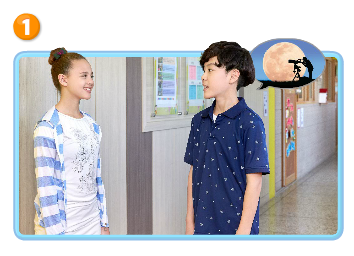 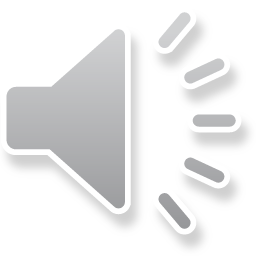 Real Talk 1
Let’s Listen
Real Talk 1
After Listening
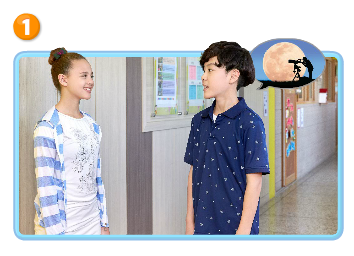 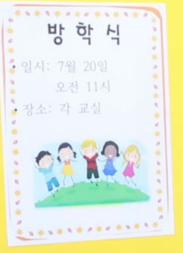 우빈: I’ll join a space camp.
리사: What will you do this summer?
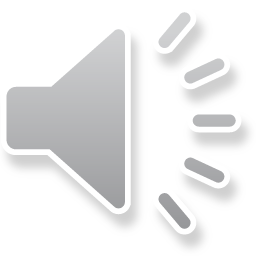 Real Talk 1
Let’s Listen Again
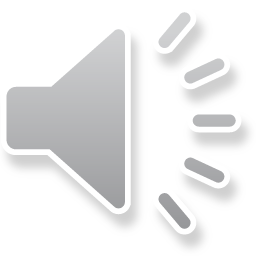 Real Talk 2
Take a Guess
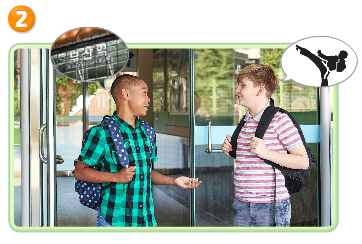 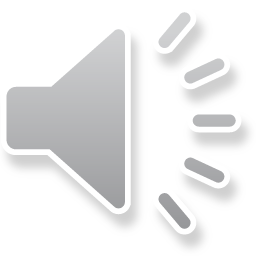 Real Talk 2
Let’s Listen
Real Talk 1
After Listening
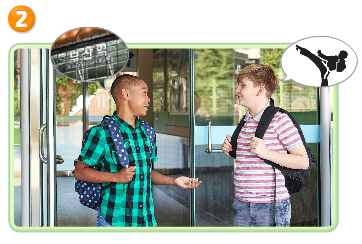 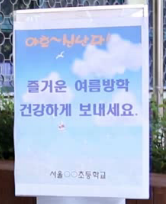 에디: I’ll visit my grandparents 
           in Busan.
토니: I’ll learn taegwondo 
            this summer.
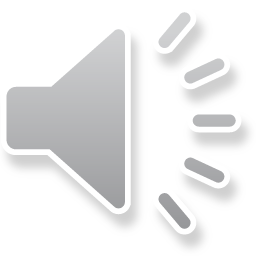 Real Talk 2
Let’s Listen Again
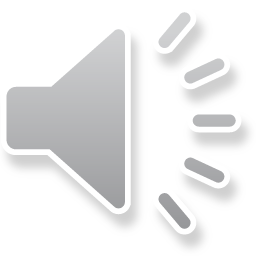 Talk Together
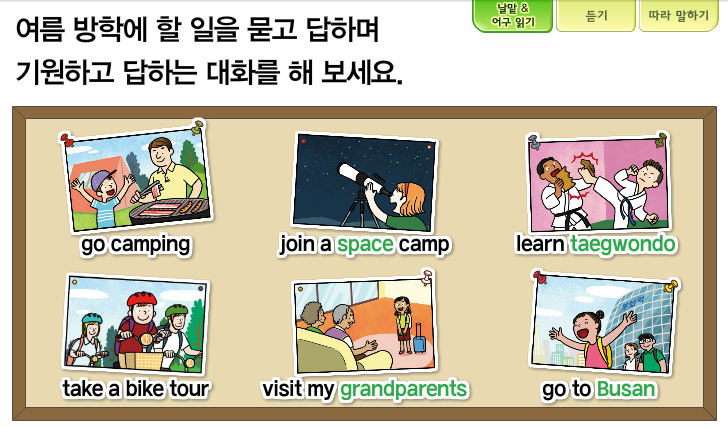 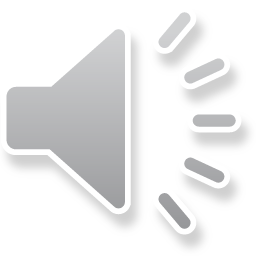 Talk Together
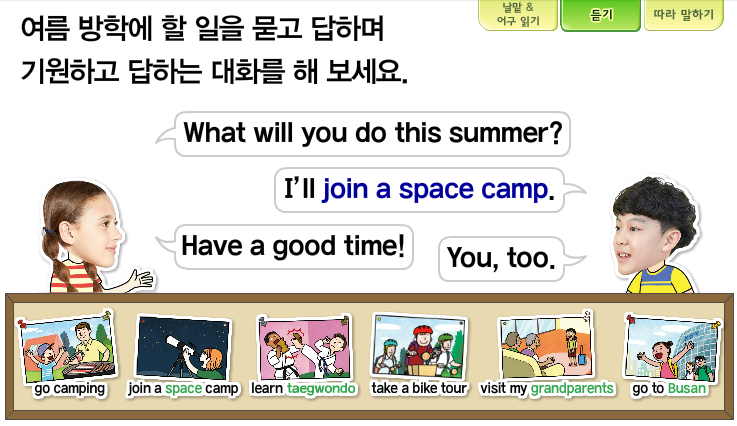 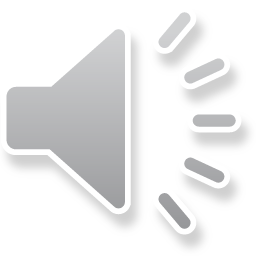 Talk Together
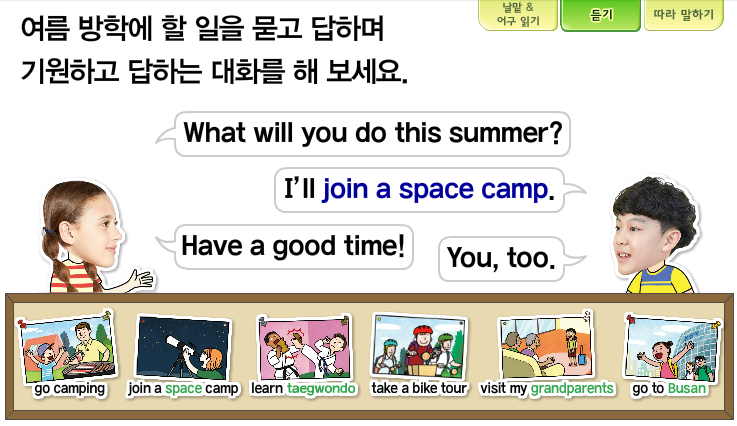 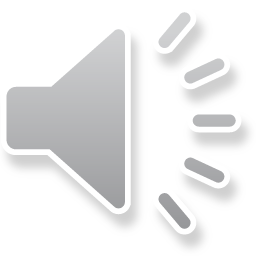 Talk Together
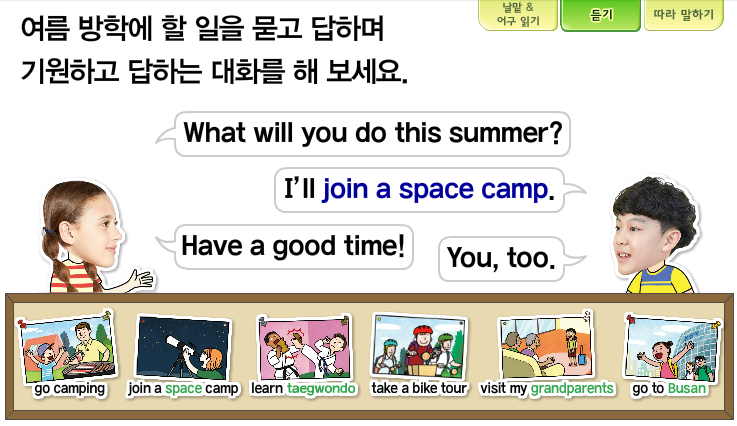 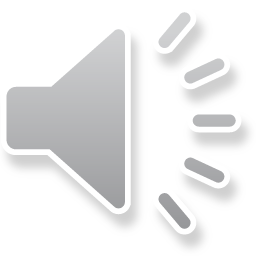 Culture Link
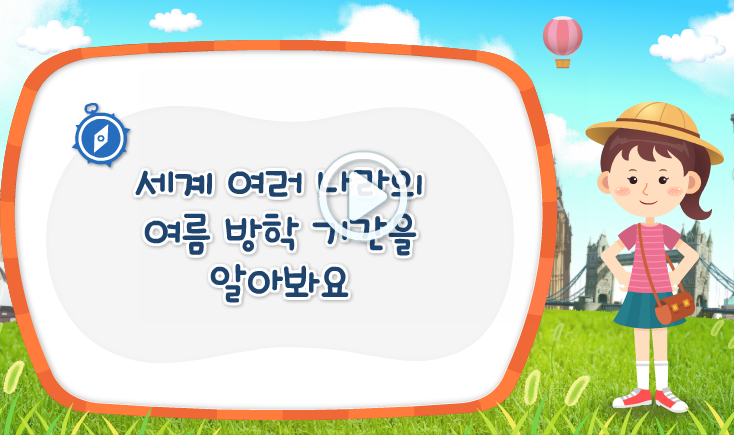 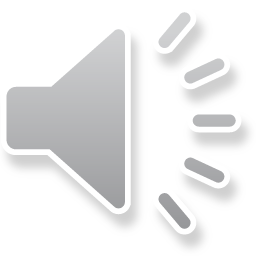 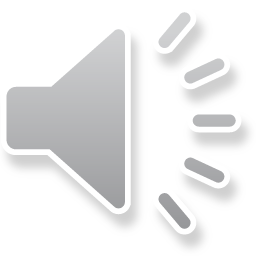 Play Together 2  여름방학 계획표 만들기
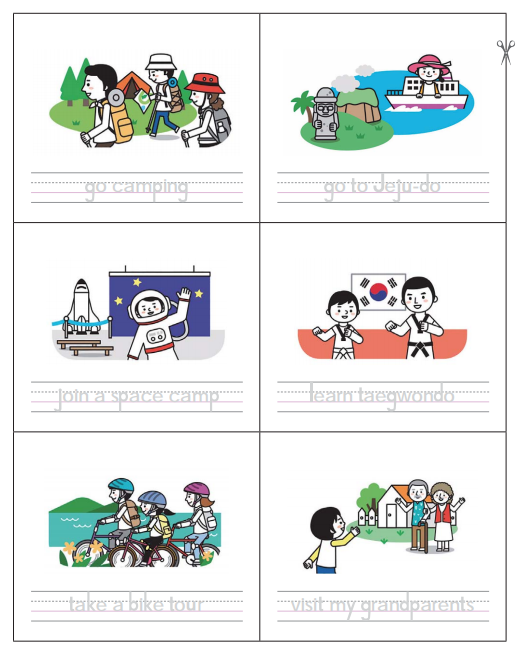 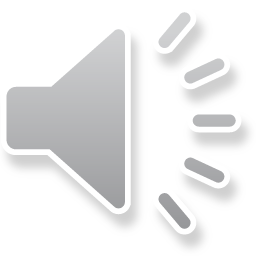 Play Together 2  여름방학 계획표 만들기
노래가 흐르는 동안, 
어구를 따라 써 봅시다.
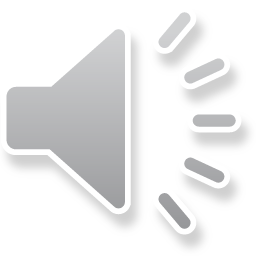 Play Together 2  여름방학 계획표 만들기
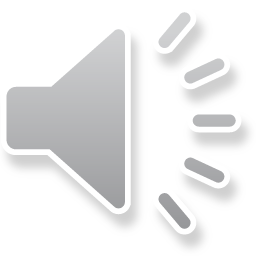 노래가 흐르는 동안, 
어구를 따라 써 봅시다.
Play Together 2  여름방학 계획표 만들기
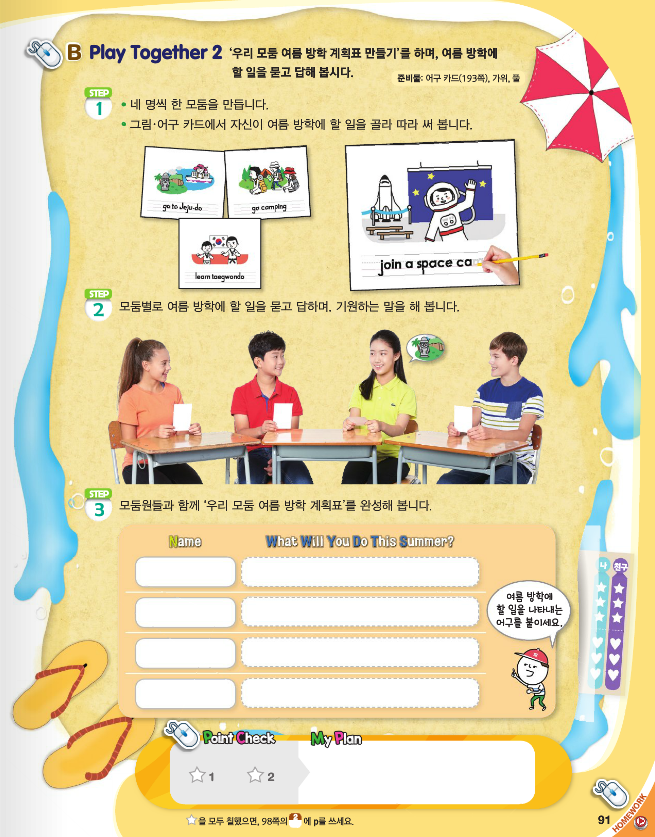 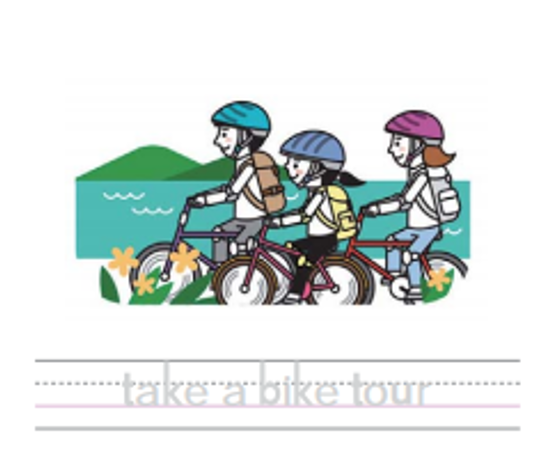 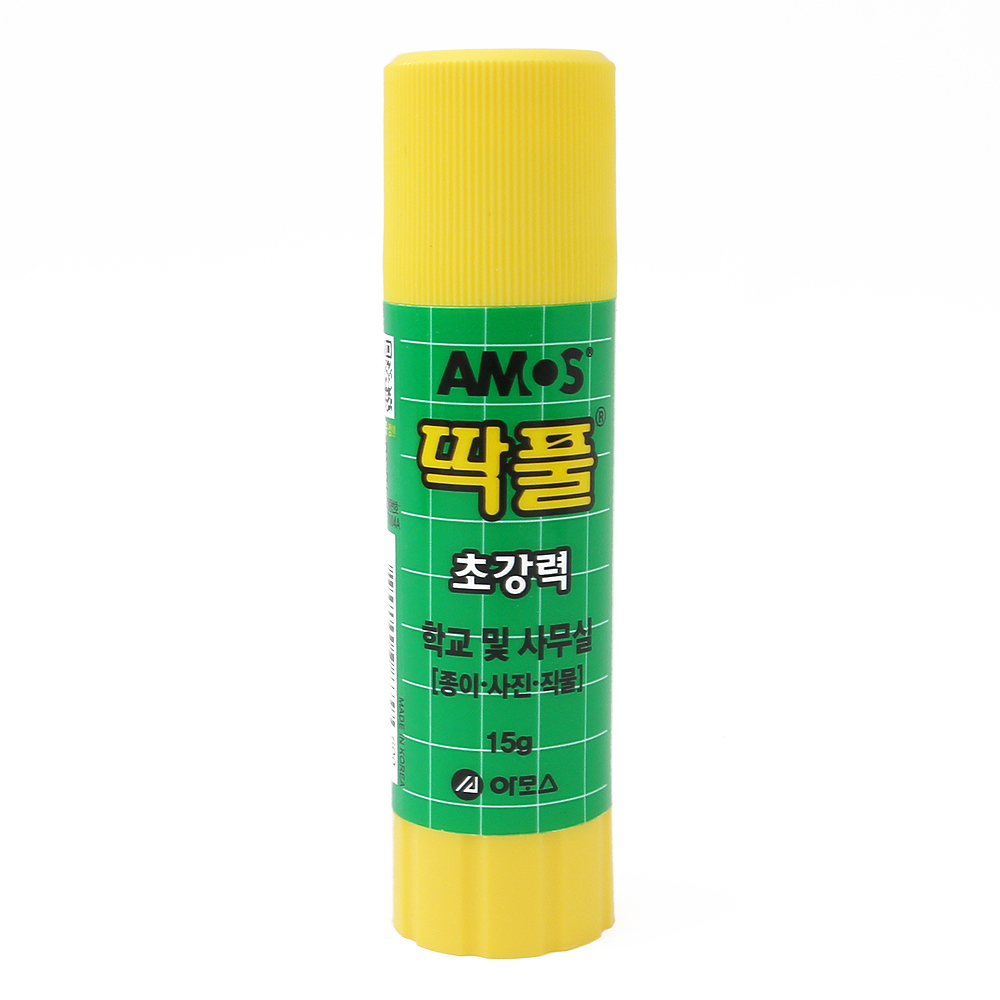 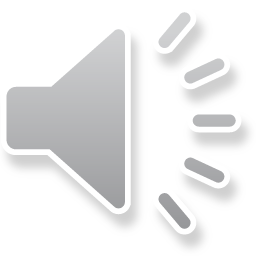 Play Together 2  여름방학 계획표 만들기
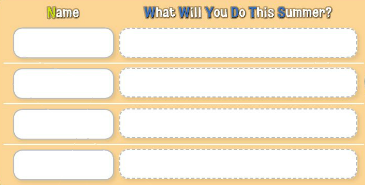 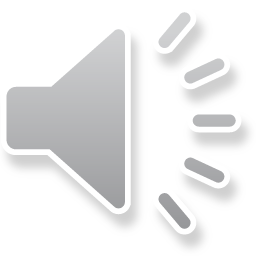 Play Together 2  여름방학 계획표 만들기
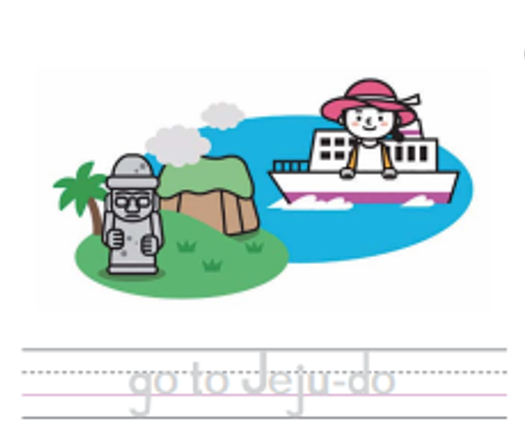 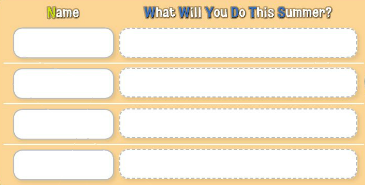 Sam
go to Jeju-do
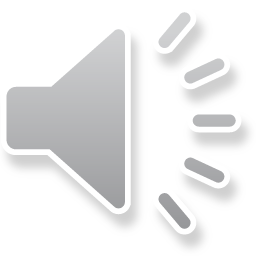 Play Together 2  여름방학 계획표 만들기
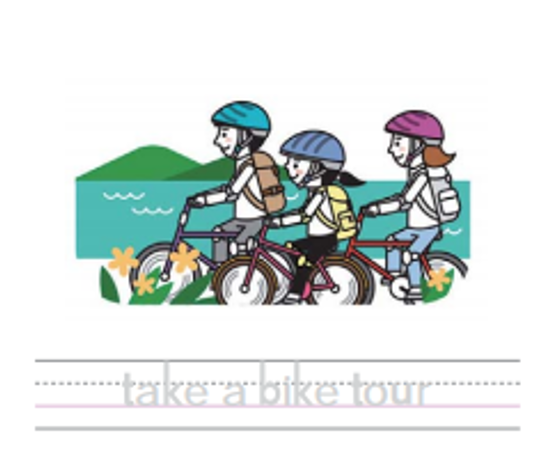 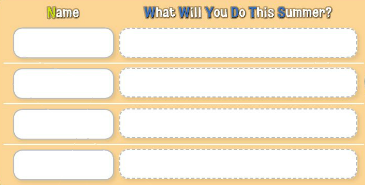 Sam
go to Jeju-do
천재
take a bike tour
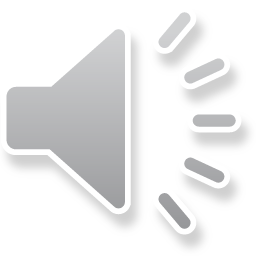 Play Together 2  여름방학 계획표 만들기
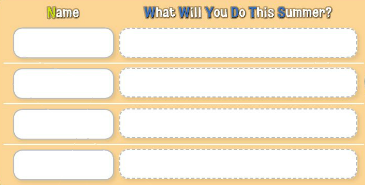 Sam
go to Jeju-do
take a bike tour
천재
여러분의 할 일을 쓰세요!
OOO
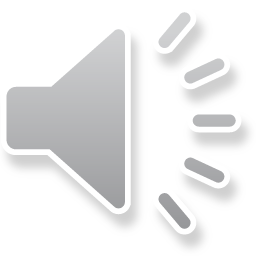 Point Check
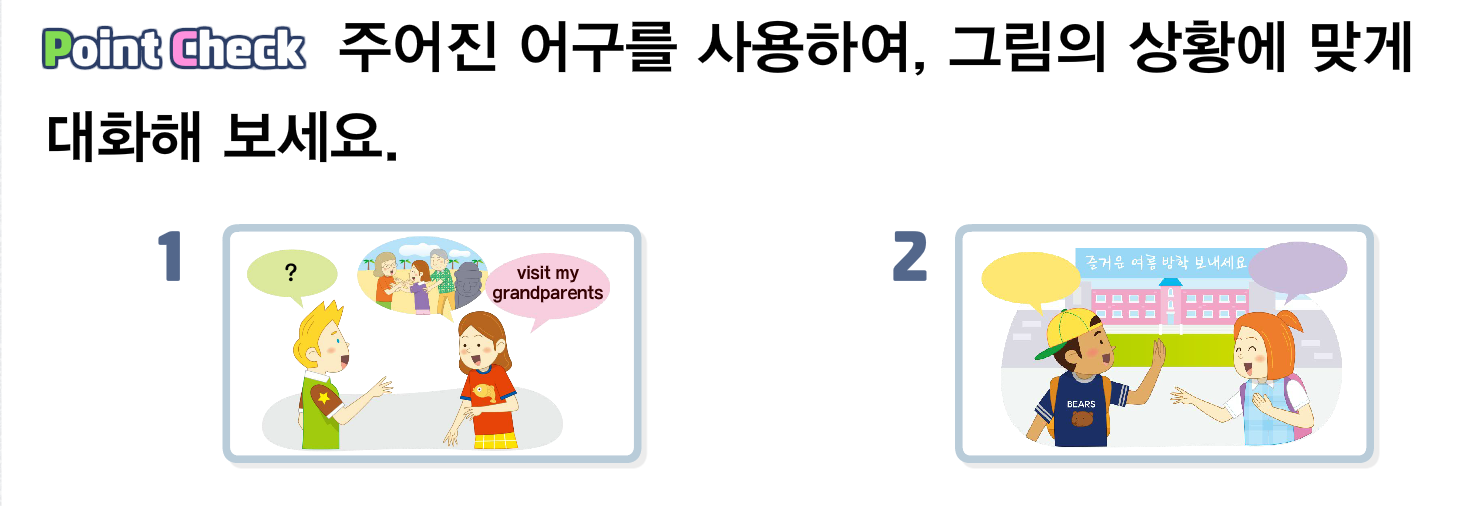 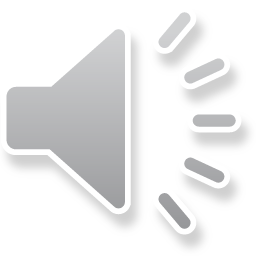 Point Check
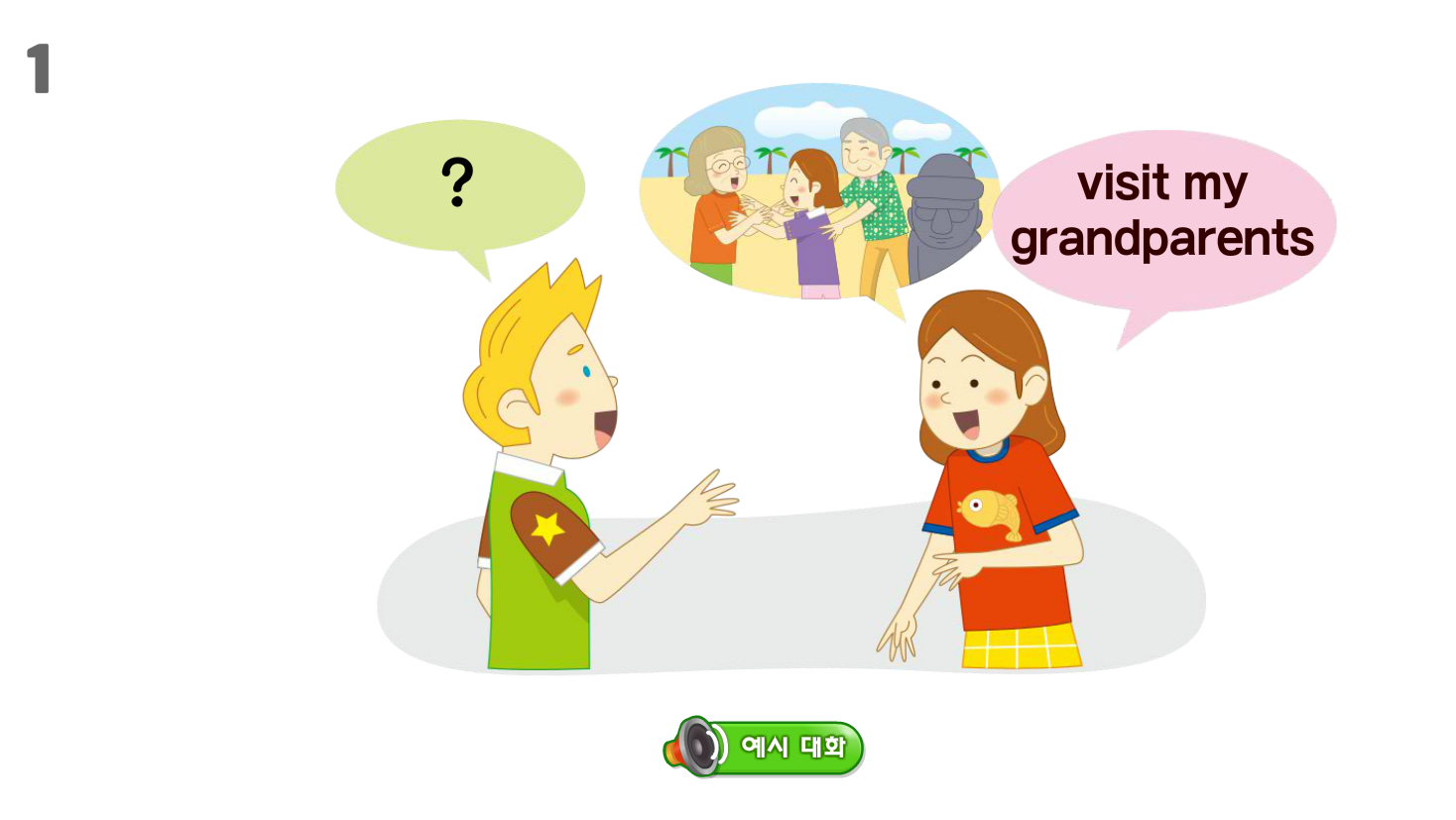 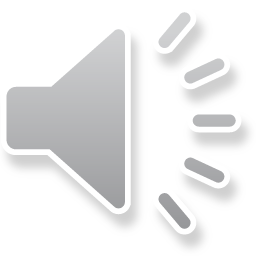 Point Check
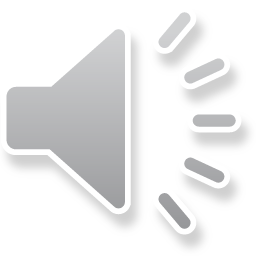 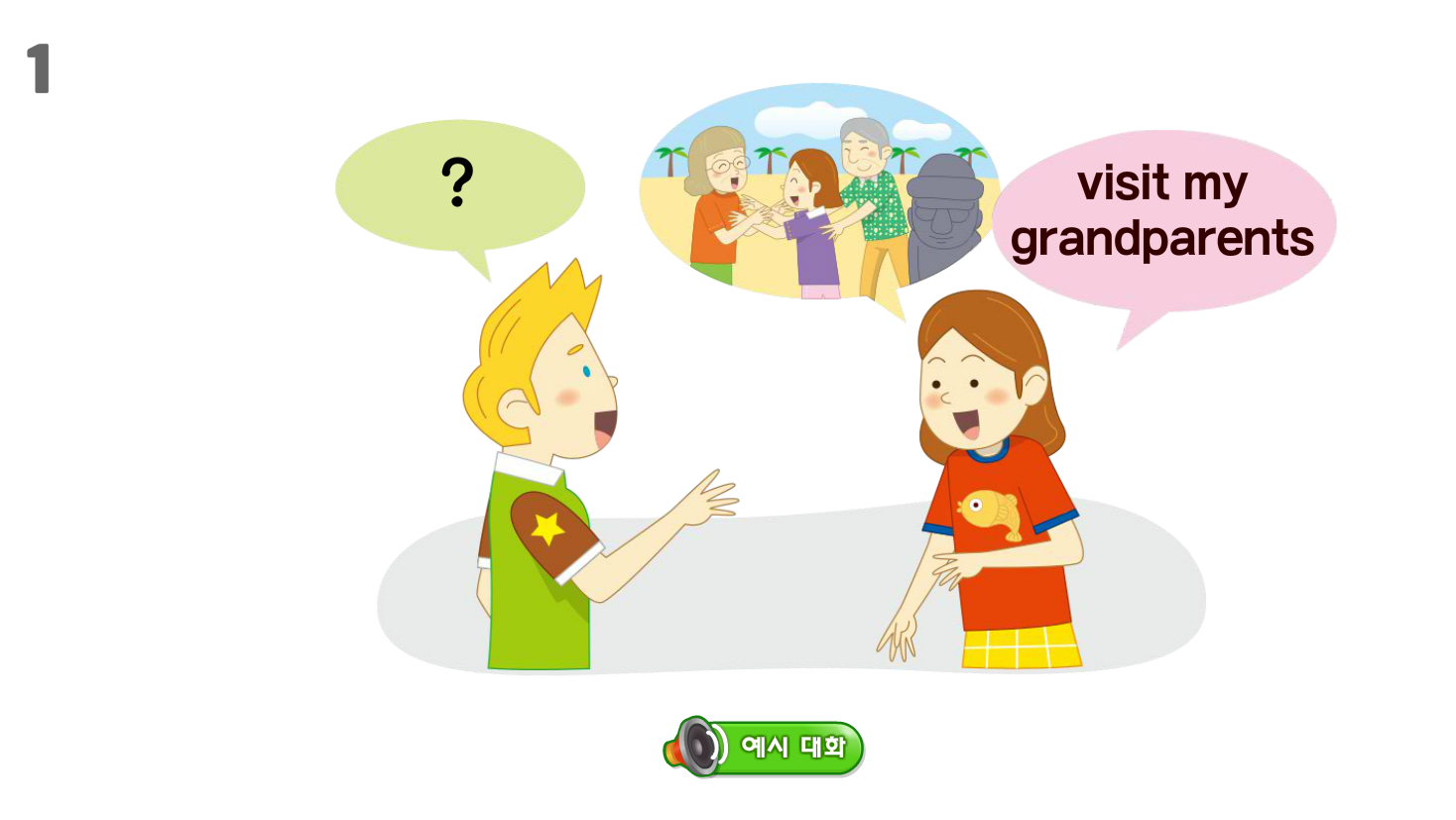 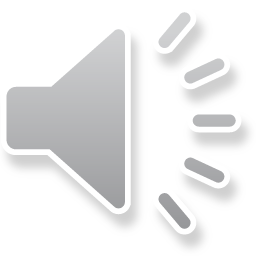 Point Check
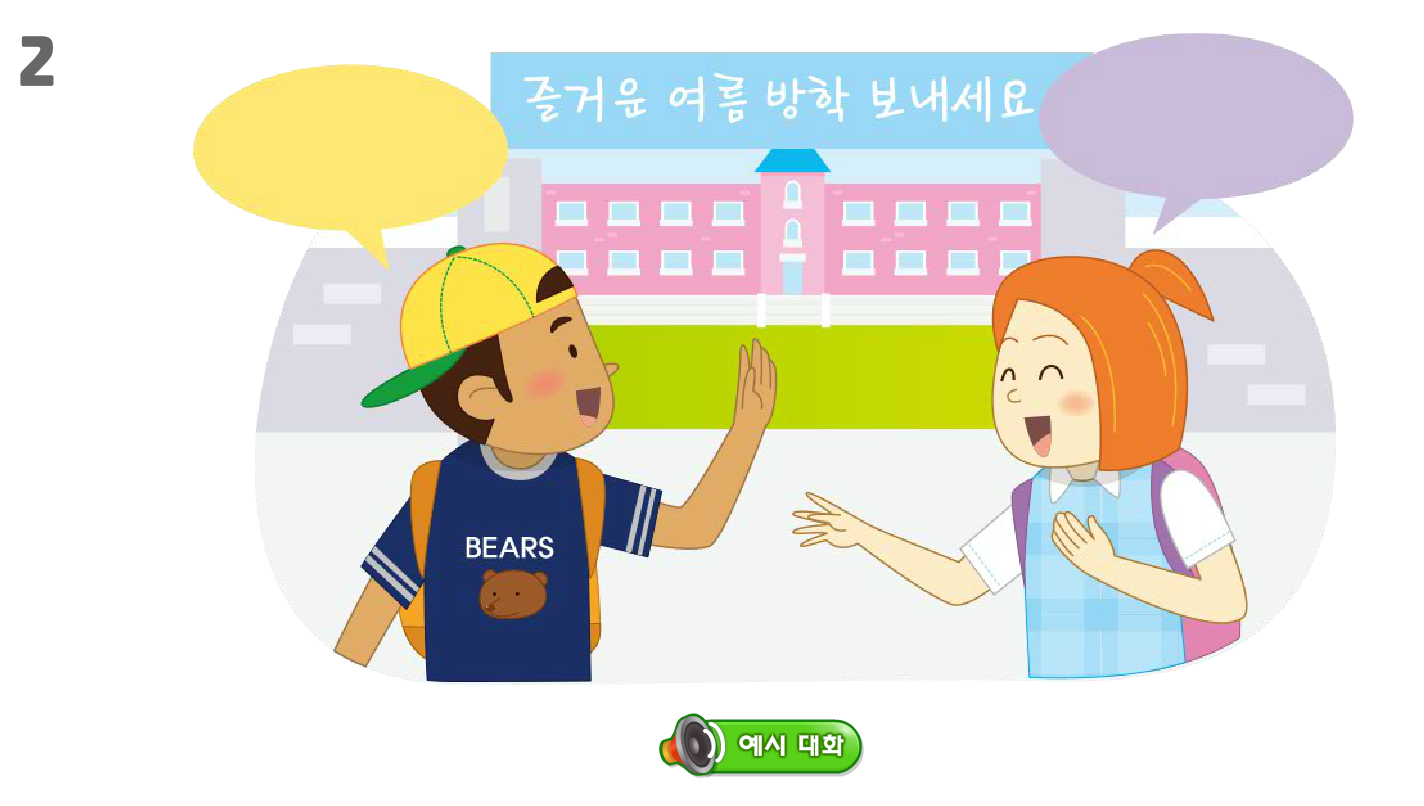 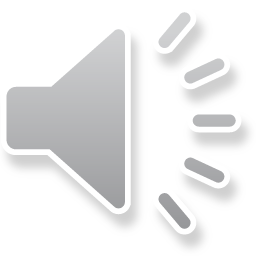 Point Check
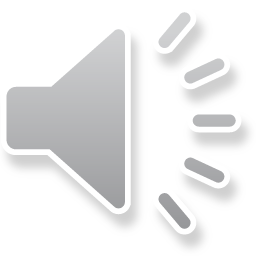 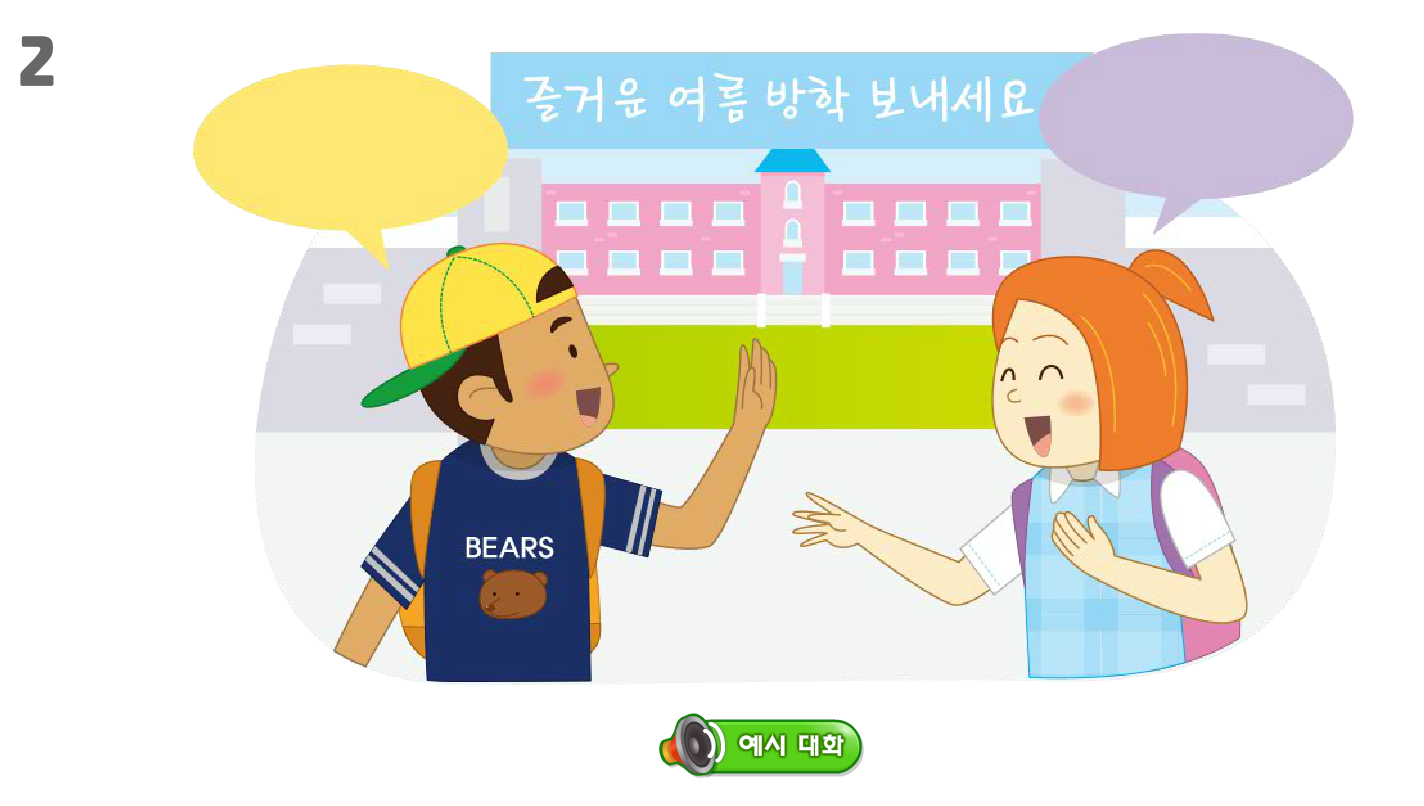 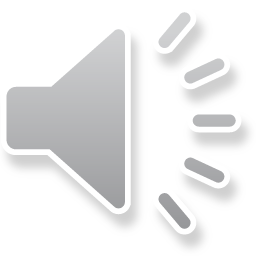 Point Check
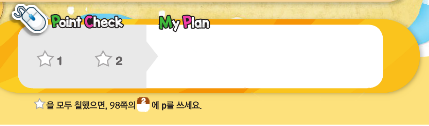 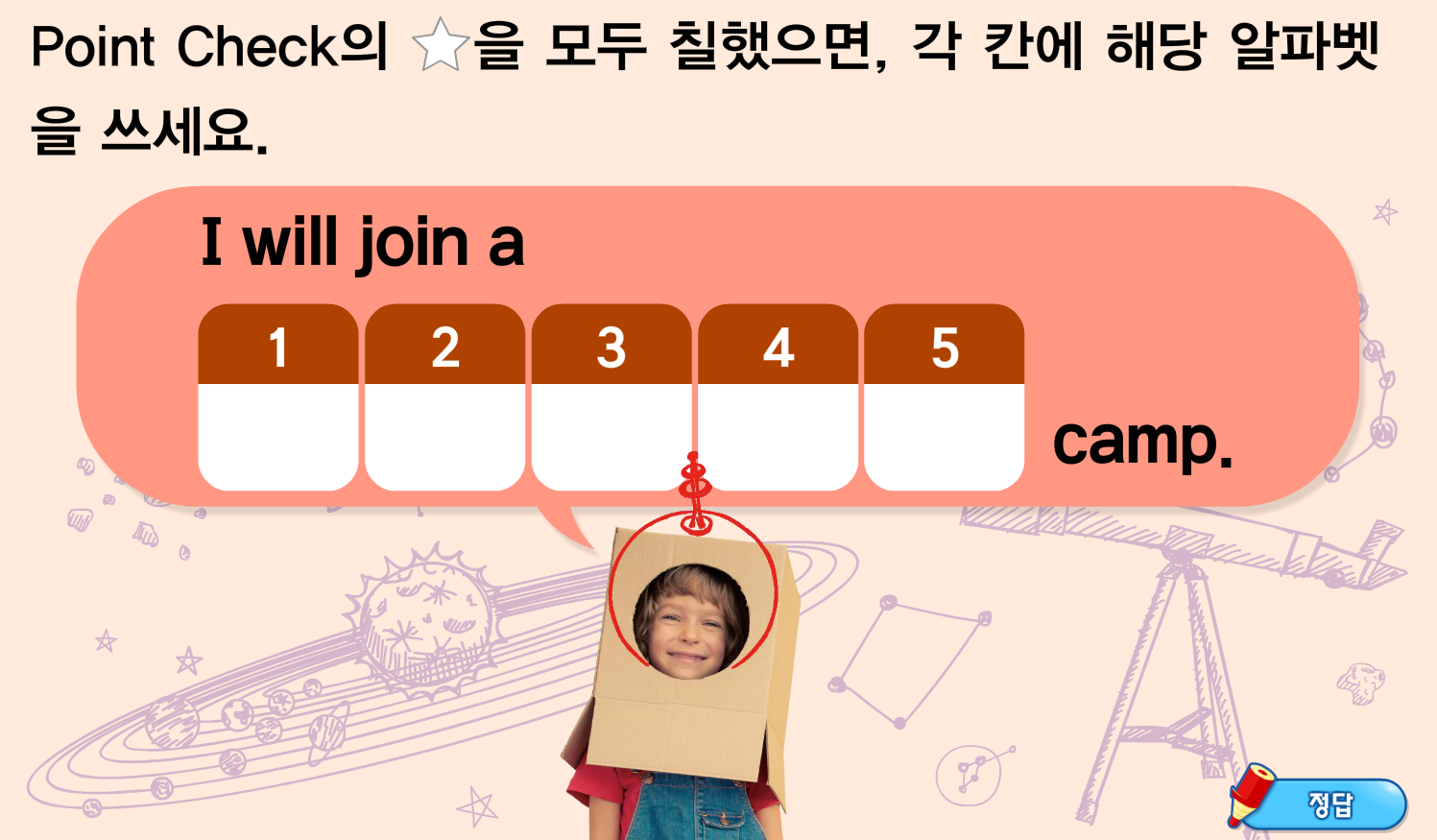 p
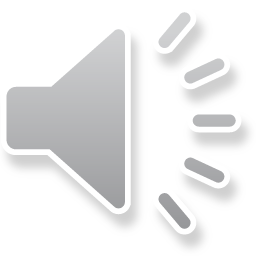 Review
What  will you do this summer?
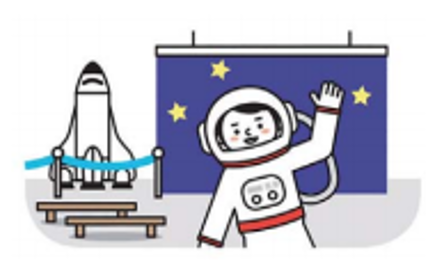 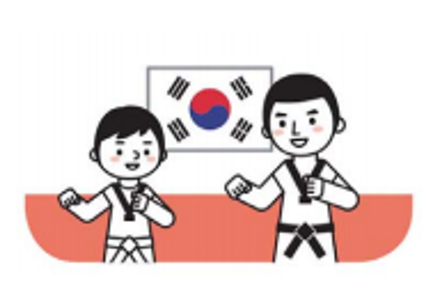 I’ll join a space camp.
How about you?
I’ll learn taegwondo.
Sounds good. Have a good time.
You, too.
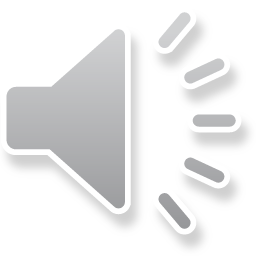 Your Work
Real Talk 영상 다시 보고 따라 말하기
1
2
91 쪽 여름 방학 계획표 완성하기
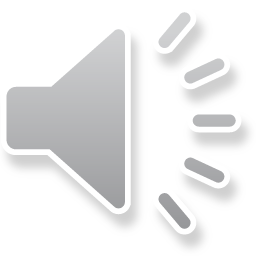 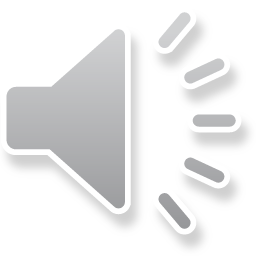 도전! 나도 할 수 있어요!
이 영상에 사용한 교과서의 지문, 삽화, 음원, 영상 등 
모든 교과서 자료는 (주)천재교육에 저작재산권이 있습니다.
이 영상의 저작재산권은 제작자에게 있습니다.
이 영상은 각 초등학교에서 수업에 사용할 수 있습니다.
이 외의 방법과 목적으로 이 영상을 사용하거나 
일부 또는 전부를 저장 장치에 저장하거나, 
일부 또는 전부를 다른 자료에 사용하는 것은 
저작권법에 위배될 수 있음을 알려드립니다.
정화샘, 이 부분은 정화샘이 직접 하셔야 할 것 같구요
네~~~
1. 출신 나라  말하기 연습(7번 이상)

2. 교과서 11쪽 Point Check(포인트 체크) 풀기
    (디지털교과서에서 음성을 들을 수 있어요.)